Beavering away
Using the power of nature to underpin sustainable rural business
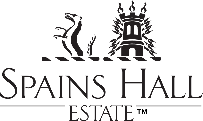 Archie Ruggles-Brise
Spains Hall Estate 
Finchingfield, Essex. UK
www.spainshallestate.co.uk
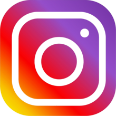 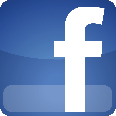 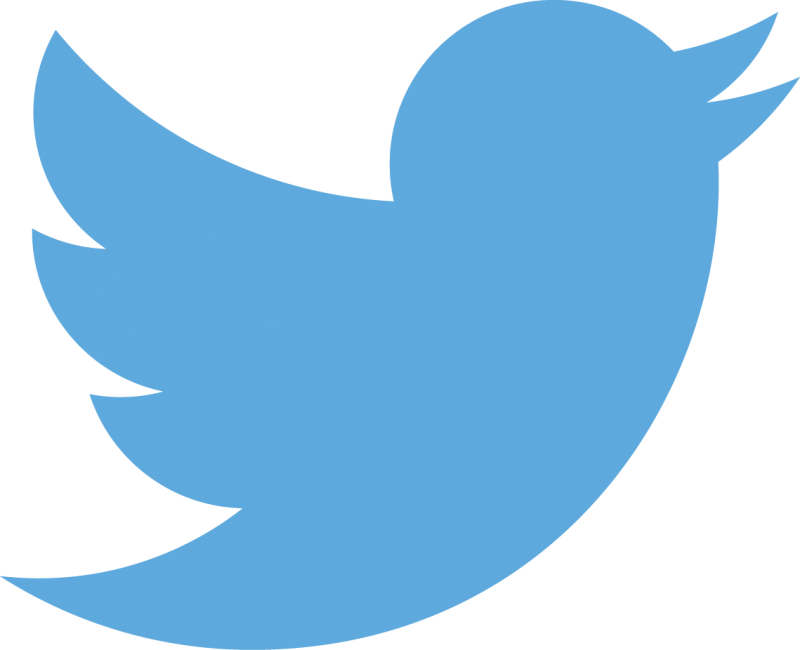 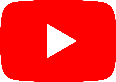 spainshallestate
spainshallestate
spainshall
spainsestate
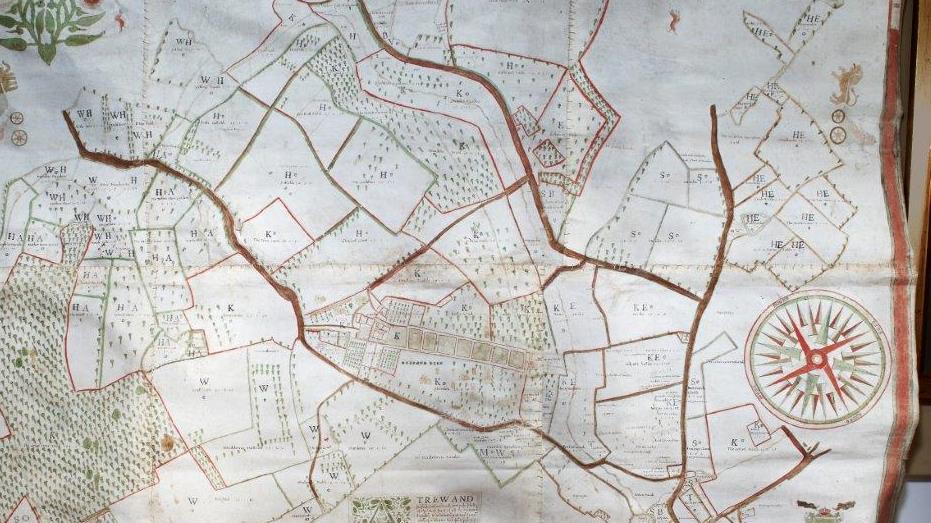 Multi-generational approach
In the same family ownership for over 260 years
11th Generation
Land-based
Food-first approach by default
Currently a predominantly passive rental land model

Is this sustainable?
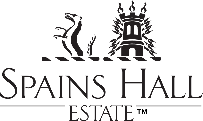 Current FInancials
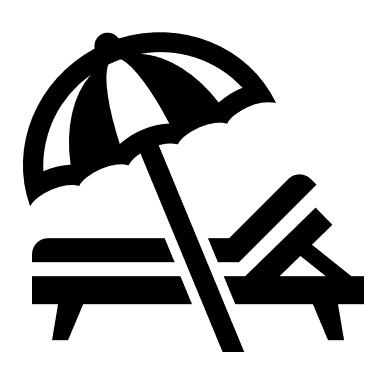 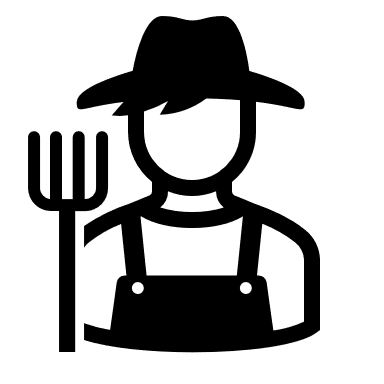 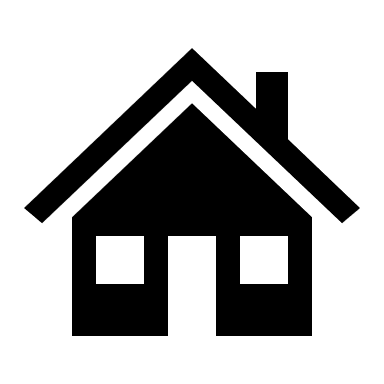 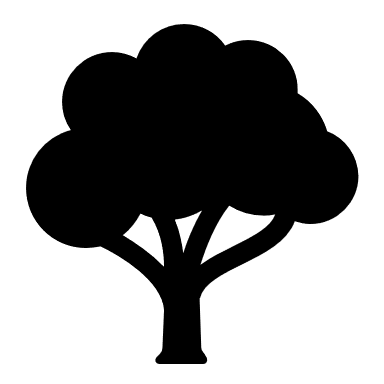 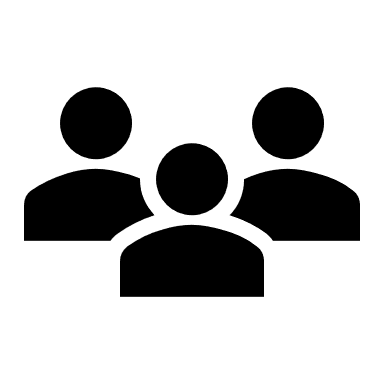 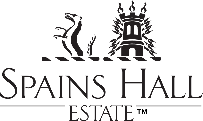 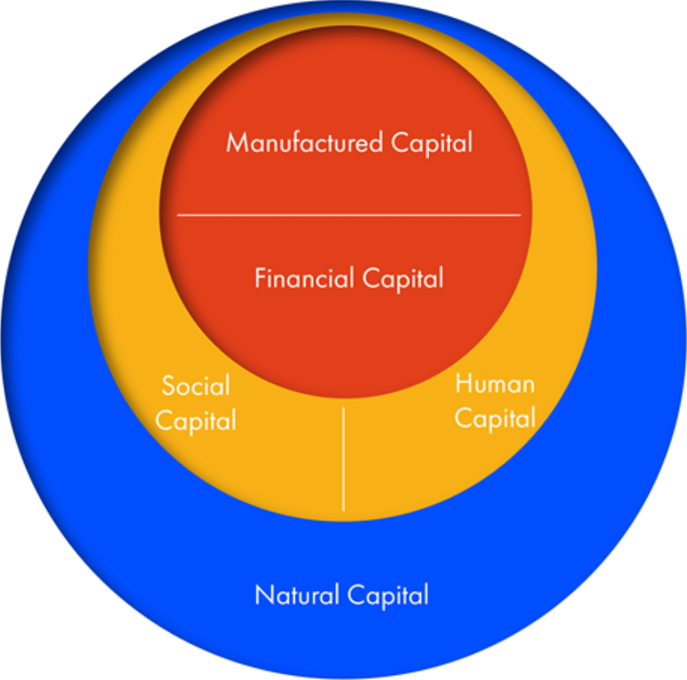 Move towards a Holistic Approach
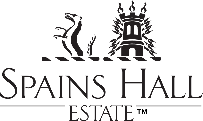 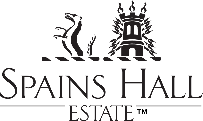 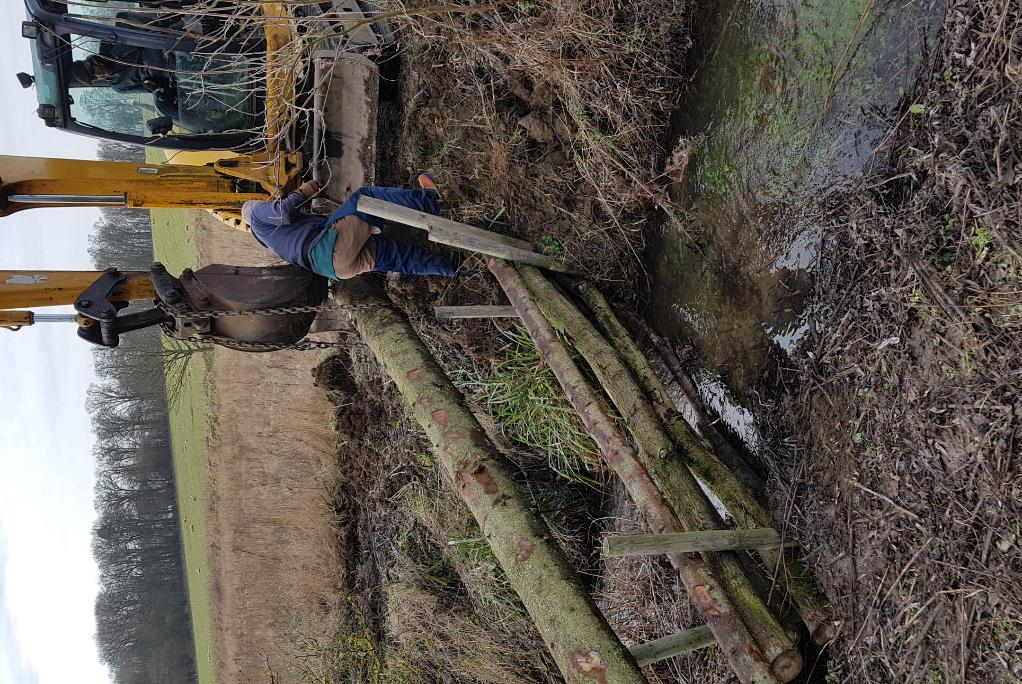 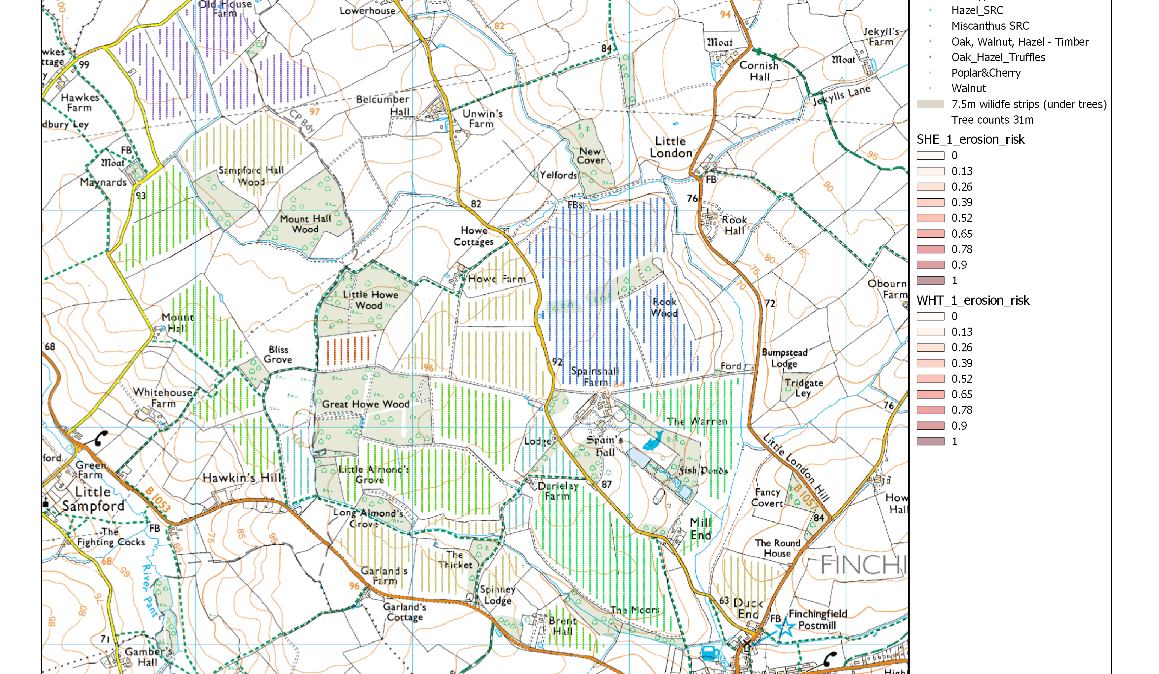 Implementing change
20+ year plan
50+ year vision
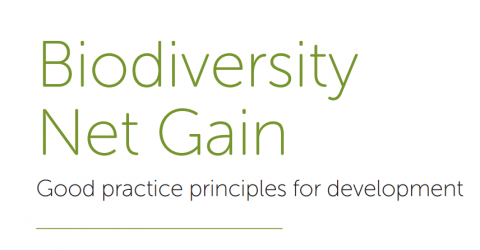 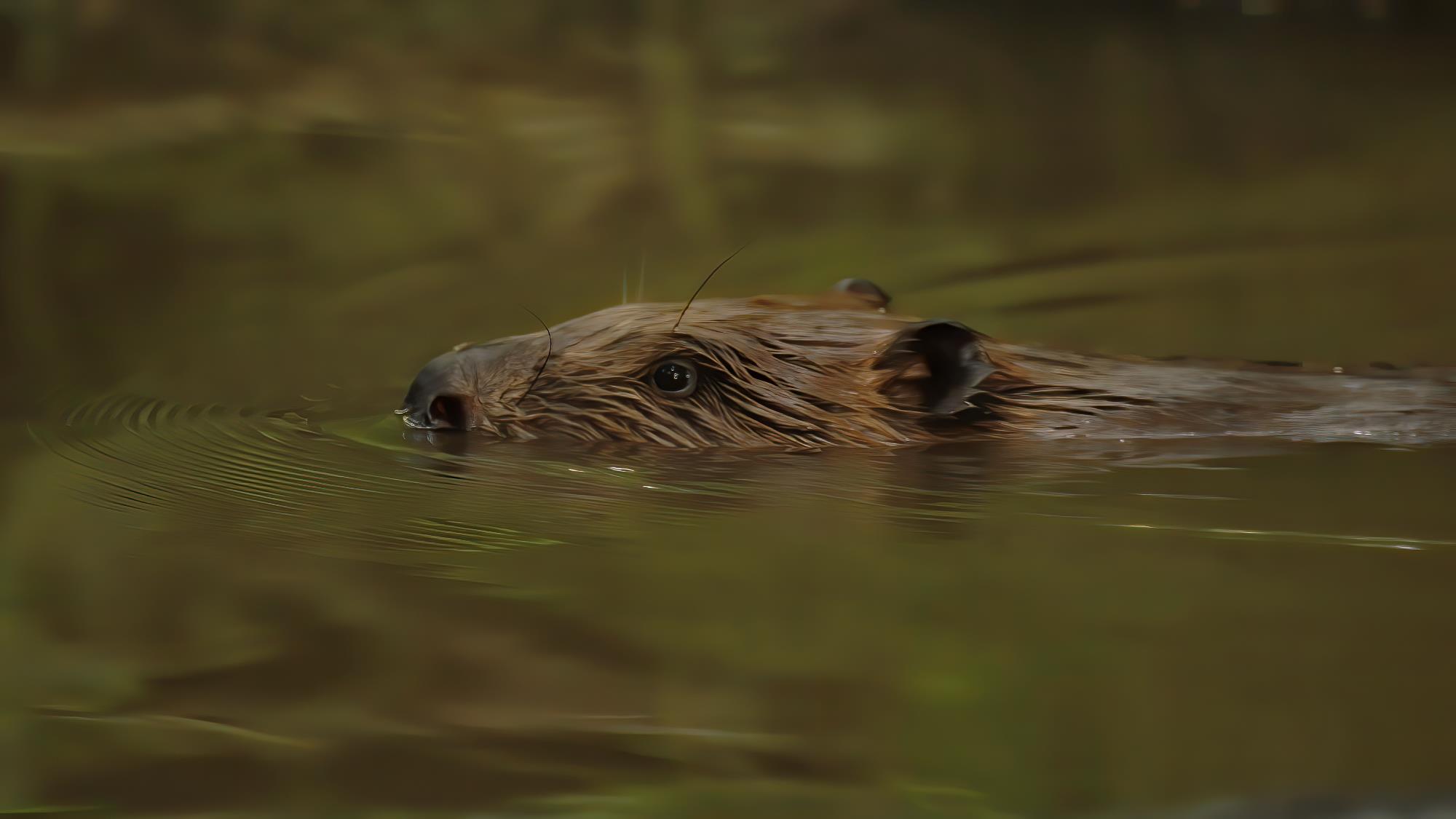 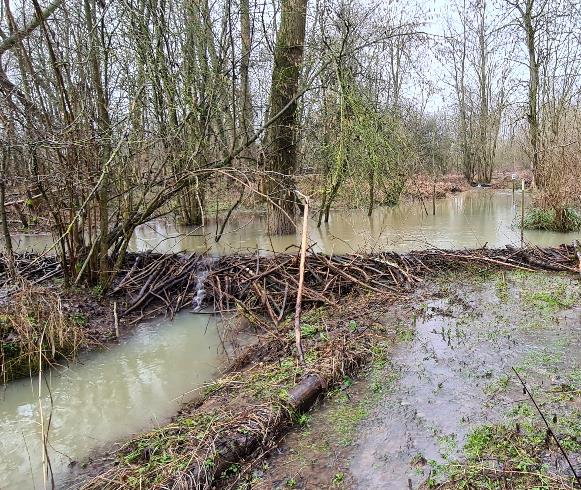 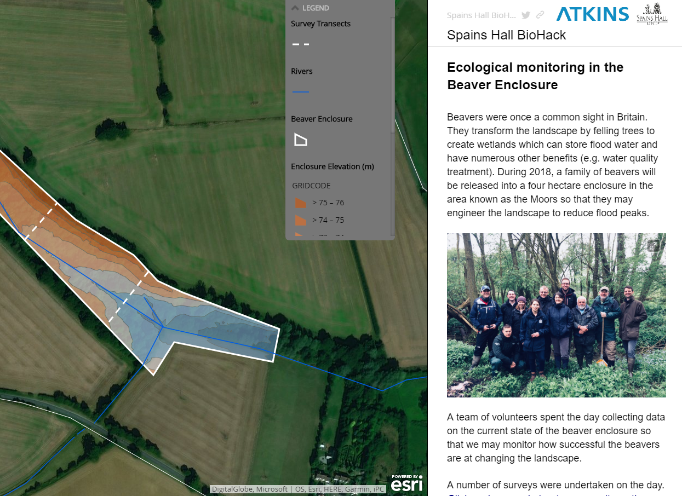 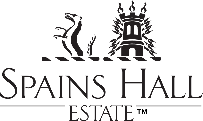